PROGRAMAÇÃO ANUAL DE SAÚDE (PAS) 2025
CANTAGALO -PR
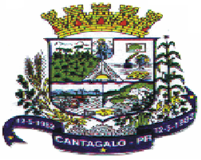 COMISSÃO DE ELABORAÇÃO
ISSAC DE ABREU – SECRETÁRIO DE SAÚDE
VIRGÍNIA MAURA SANTOS DA SILVA – COORDENADORA DA ATENÇÃO PRIMÁRIA EM SAÚDE/ENFERMEIRA
FERNANDA APARECIDA MURINELLI – COORDENADORA DA VIGILÂNCIA EPIDEMIOLÓGICA/ ENFERMEIRA
DILSEU LOURENÇO – COORDENADOR DA VIGILÂNCIA SANITÁRIA
APRESENTAÇÃO
A Programação Anual de Saúde (PAS) é o instrumento de gestão que anualiza as intenções expressas nas metas do Plano Municipal de Saúde (PMS). Em seus demonstrativos fica evidenciada a forma de alocação dos recursos orçamentários que deverão custear as políticas sob gestão do Ministério da Saúde (MS). A lógica do planejamento do Sistema Único de Saúde (SUS) segue alguns preceitos como a descentralização de atribuições e responsabilidade compartilhada entre os entes federados; a ênfase na qualidade do monitoramento e avaliação, bem como na integração com a gestão do SUS; a construção do planejamento ascendente e integrado, do nível local até o federal, orientado por problemas e necessidades de saúde para a construção das diretrizes, objetivos e metas; compatibilização entre os instrumentos de planejamento do SUS (PNS e respectivas Programações Anuais, Relatórios Quadrimestrais e de Gestão) e os instrumentos de planejamento e orçamento de governo (PPA, LDO e LOA), em cada esfera de gestão; transparência e incentivo à participação dos usuários do sistema por meio do controle social; elaboração do planejamento de modo integrado, bem como orientado pelas necessidades de saúde da população em cada região. O processo de planejamento é cíclico, conforme representado nas suas peças, quais sejam, o PNS, as respectivas Programações Anuais e os Relatórios Quadrimestrais e de Gestão, que se sucedem e se inter-relacionam para demonstrar a operacionalização integrada, solidária e sistêmica do SUS.
QUADROS DIRETRIZES E OBJETIVOSDIRETRIZ 1 - Fortalecimento das ações da Atenção Primária em Saúde1.1OBJETIVO: Garantia de atendimento de qualidade a todos os pacientes;
DIRETRIZ Nº 2 - Atenção a Saúde da Mulher e da Criança
OBJETIVO Nº 2.1 - Visitas domiciliares a Puérperas e Recém-Nascidos;100% de mulheres vinculadas ao local de ocorrência do parto, durante acompanhamento pré-natal;
Ação Nº 1 - Qualificar e ampliar a linha de cuidado à saúde da mulher e atenção materno-infantil.
DIRETRIZ Nº 3 -  Fortalecimento das ações de Vigilância em Saúde.
OBJETIVO Nº 3.1 - Garantir que os casos novos de tuberculose sejam examinados pelas unidades básicas e especializados em saúde;
Ação Nº 1 - Realizar busca ativa de pacientes com tosse há mais de quinze dias.
OBJETIVO Nº 3.2 - ACOMPANHAR OS PACIENTES COM TUBERCULOSE ,E FAZER BUSCA ATIVA PARA PREVENIR E IDENTIFICAR NOVOS POSSÍVEIS PACIENTES
OBJETIVO Nº 3.3 - GARANTIR TODA A ASSISTÊNCIA AOS PACIENTES IDENTIFICADOS
DIRETRIZ Nº 4 -  Implantação da Rede de Atenção a Saúde da Pessoa Idosa
OBJETIVO Nº 4.1 - Aprimorar a assistência da pessoa idosa e dos portadores de doenças crônicas, com estímulo ao envelhecimento ativo, mediante qualificação da gestão e das redes de atenção
DIRETRIZ Nº 5 - Saúde do Trabalhador
OBJETIVO Nº 5.1 - Organizar treinamentos para toda equipe com enfoque em ações de segurança no trabalho;
OBJETIVO Nº 5.2 - VISANDO NO NO MUNICÍPIO A SEGURANÇA DOS TRABALHADORES EVITANDO ACIDENTE DE TRABALHO .